DATA CITATION INDEX: UNLOCKING HIDDEN DATA
MIKE TAKATS
DIRECTOR PRODUCT STRATEGY
SCIENTIFIC & SCHOLARLY RESEARCH

FEBRUARY 2013
Agenda
The Data Landscape
Challenges with Research Data
An A&I Solution (Data Citation Index)
Questions & Answers
The Ubiquity of Research Data
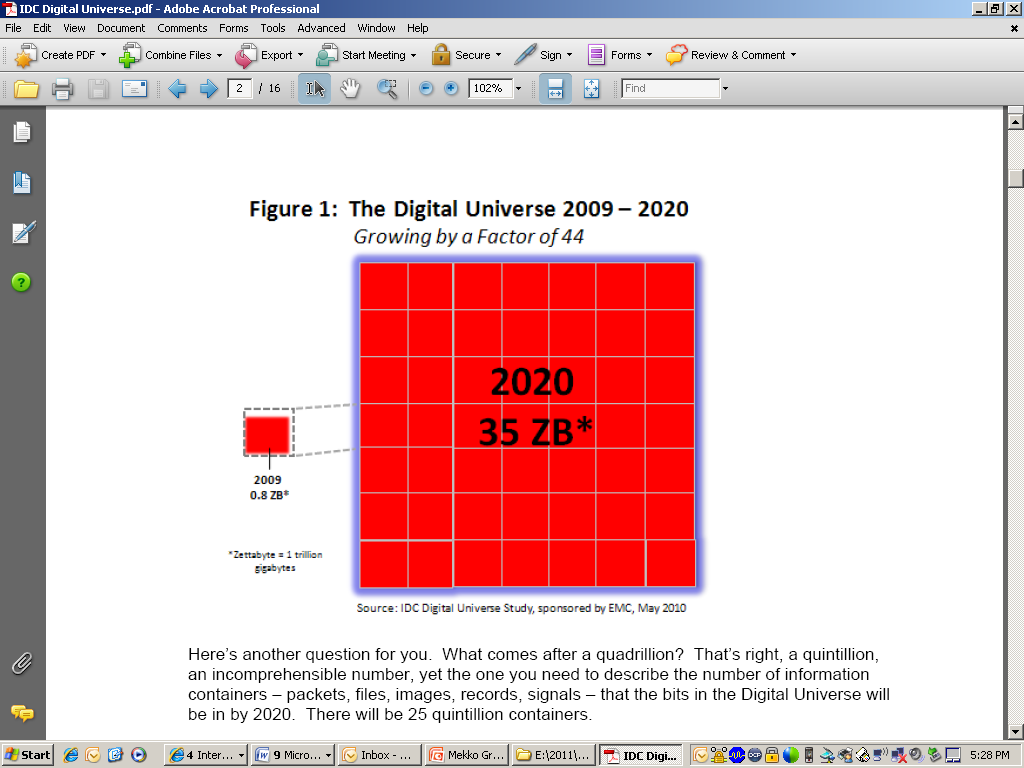 Whenever and wherever there is research, there is research data
The digitization of data has created tremendous opportunities for research data of all varieties, creating a large and growing opportunity
Data Sharing Rate is Increasing
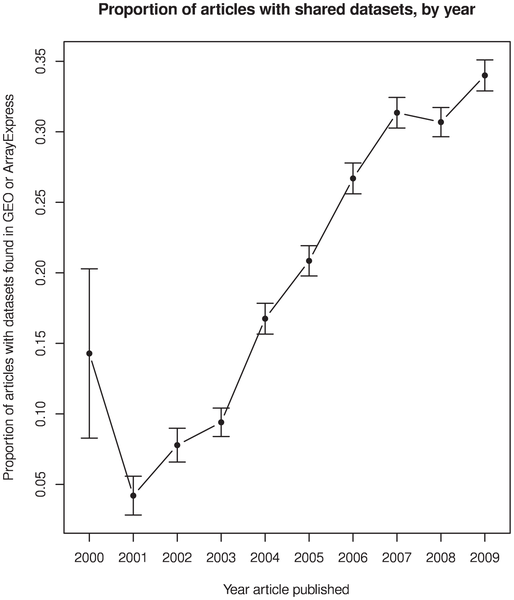 PLOS ONE STUDY

 Proportion of articles with shared data sets, by year published
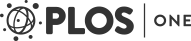 The Increasing Visibility of Data
Data repositories & registration agencies
Journal publishers
Publisher websites
Data journals
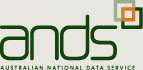 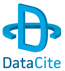 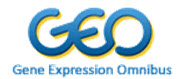 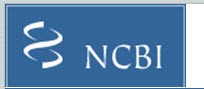 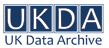 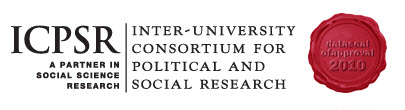 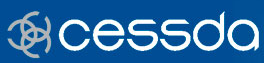 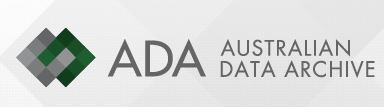 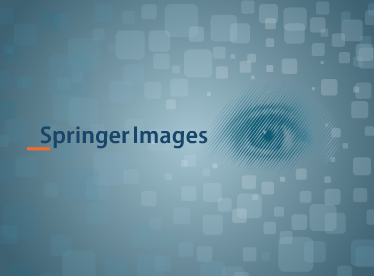 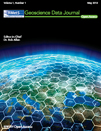 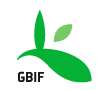 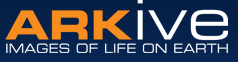 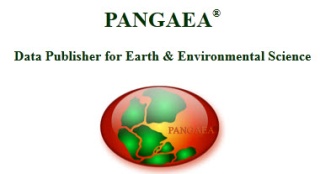 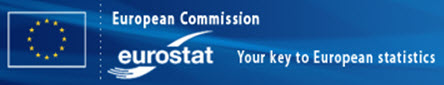 Why are Researchers Still Hiding Their Data?
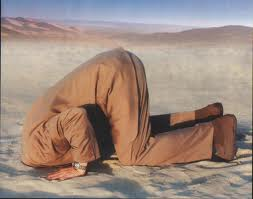 Deposition of Data by Researchers
Source:  Thomson Reuters Survey
7
The Emergence of Funding Mandates
NIH (2003) Data Sharing Policy that all funding applications of $500,000 or more per year are expected to address data-sharing in their application. 

NSF (2011)  All funding proposals submitted on or after January 18, 2011, must include a “Data Management Plan” describing how the proposal will conform to NSF policy on the dissemination and sharing of research results.
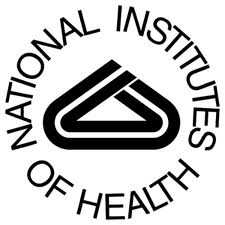 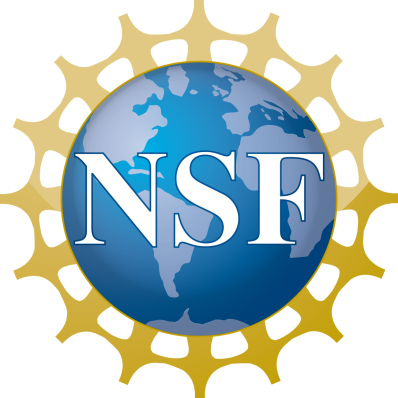 Data Management Requirements Extend Across the Globe
Aug 2011… “expectation that all our funded researchers should maximise access to their research data with as few restrictions as possible. …. submit a data management and sharing plan as part of the application process.”
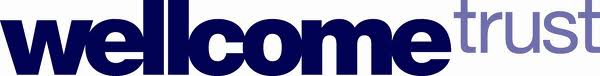 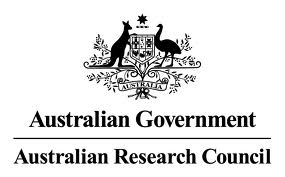 2007… “Researchers are to retain research data and primary materials, manage storage of research data and primary materials, maintain confidentiality of research data and primary materials.”
Funding Mandates Becoming Stronger
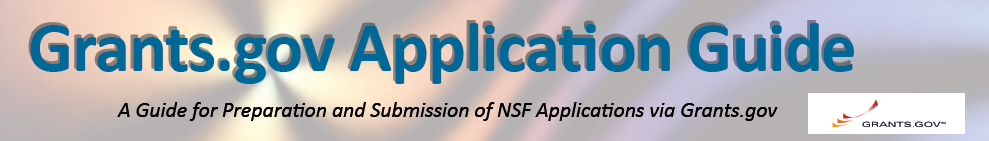 January 14, 2013… “failure to provide the requisite Data Management Plan will result in the application being rejected or terminated.”
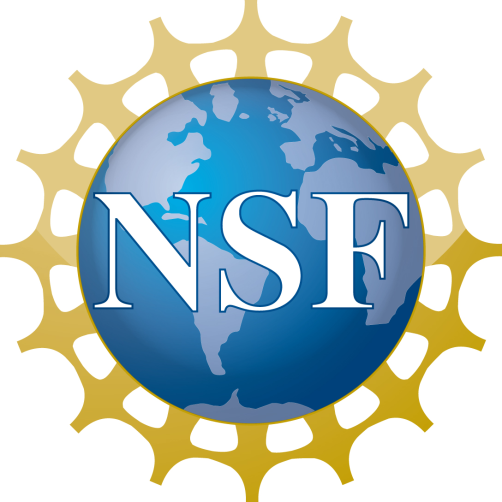 Data Elevated to “Article Status”?
January 14, 2013.. Biographical Sketch(es), has been revised to rename the “Publications” section to “Products”…. This change makes clear that products may include, but are not limited to, publications, data sets, software, patents, and copyrights.
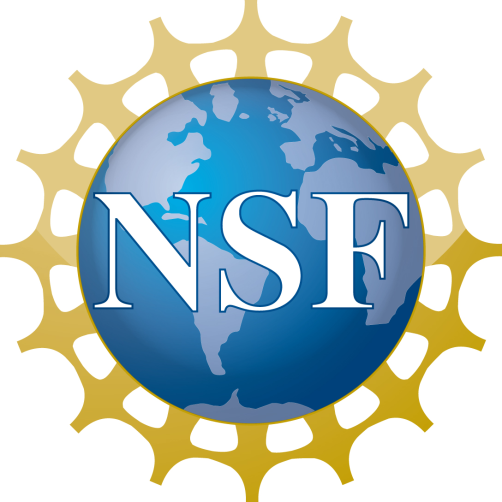 Biosketches now include “Products”, not “Publications”
Challenges with Research Data
Access & discovery
Citation standards
Lack of willingness to deposit and cite
Lack of recognition / credit
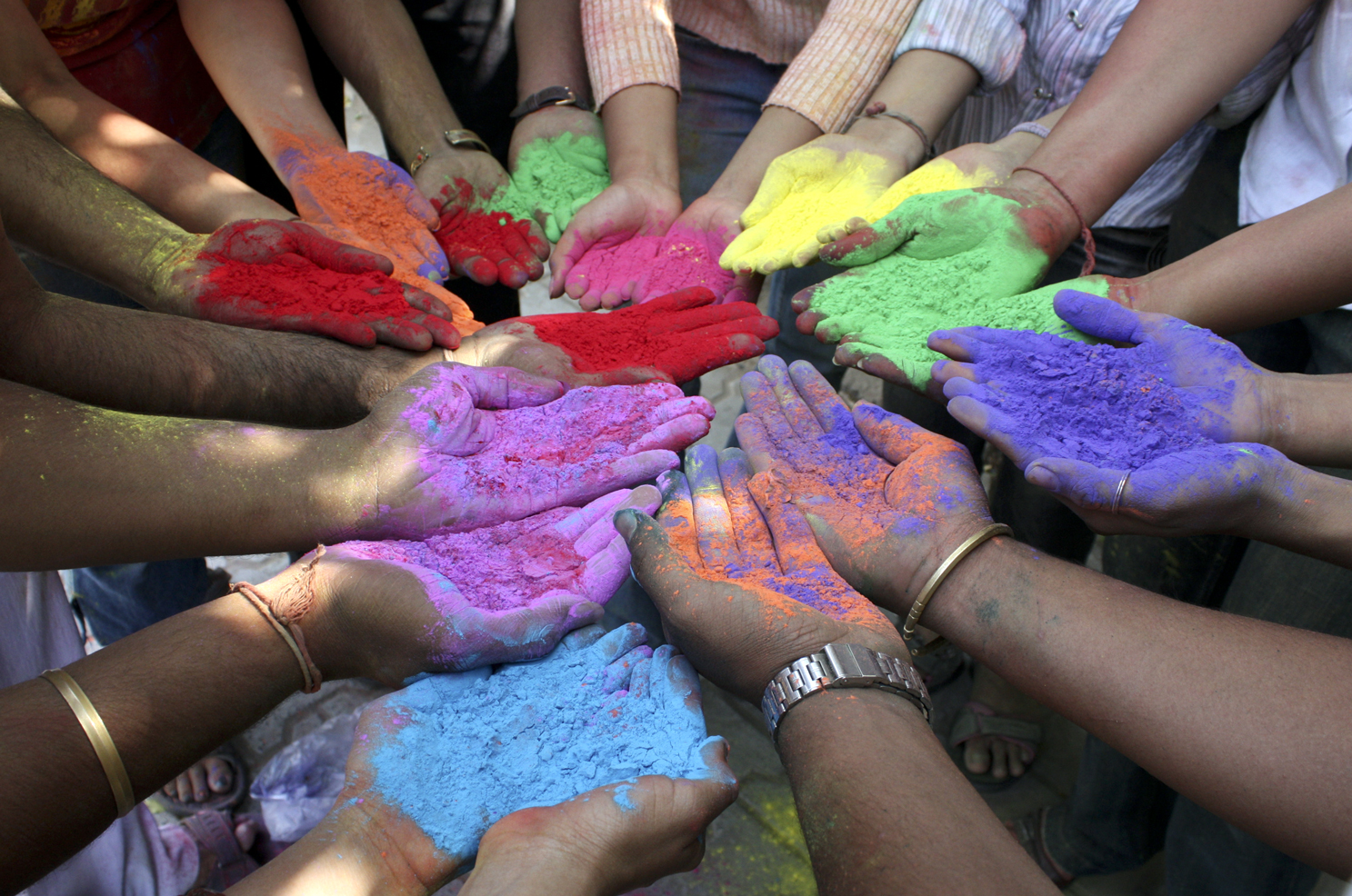 Over 500 Data Repositories Established
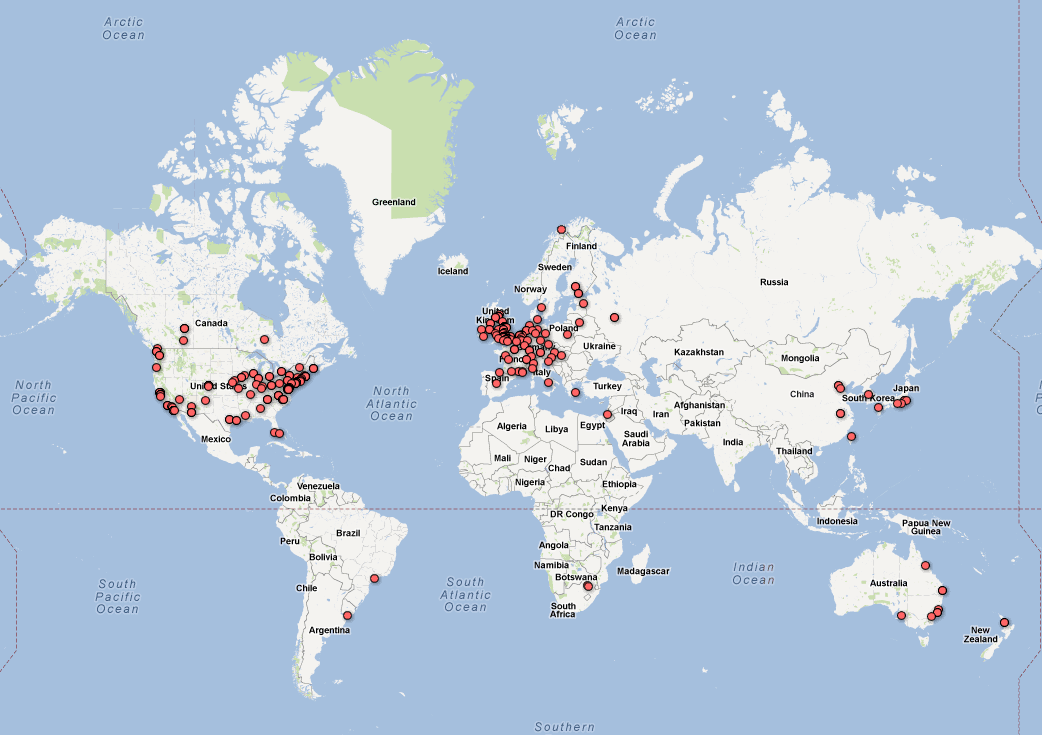 Research Data
Diverse and Disparate Sources
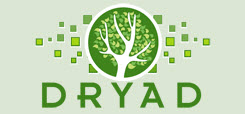 There are many quality repositories maintained for the purpose of providing access to research data. 
Repositories are separately maintained, with varying schemes of organization and search capabilities.
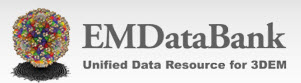 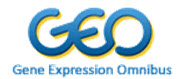 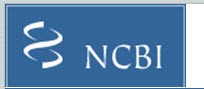 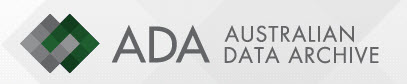 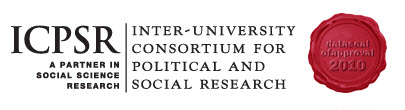 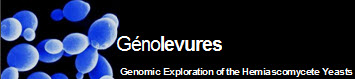 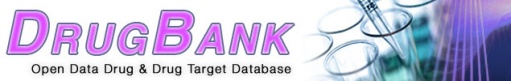 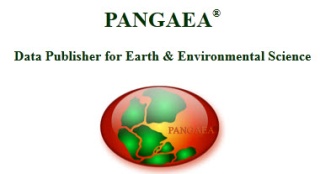 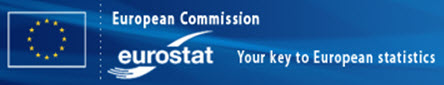 Barriers to Researchers Citing Data
Researchers agree that data should  be cited, but there are currently no universally accepted standards for citing data
“Lack of knowledge about standards for citation and of proper scholarly recognition and/or evaluation of such materials.”…

“…cumbersome citation formats including very long internet addresses.” 

“Incomplete citation information available (dates and real author names as distinct from aliases)’”
15
Data Citation Behaviour
Desired/future citation style (as part of cited references)
Current citation style (in full text of article)
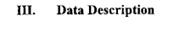 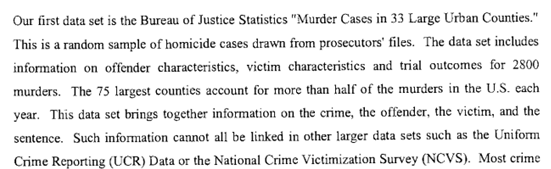 U.S. Dept. of Justice, Bureau of Justice Statistics (1996): MURDER CASES IN 33 LARGE URBAN COUNTIES IN THE UNITED STATES, 1988. Version 1. Inter-university Consortium for Political and Social Research. 
http://dx.doi.org/10.3886/ICPSR09907.v1
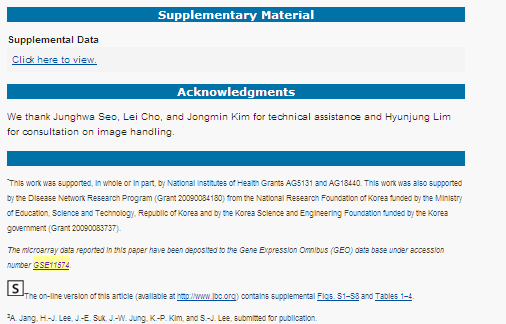 Lee, Seung-Jae; Lee, He-Jin; Cho, Ji-Hoon; Rho, Sangchul; Hwang, Daehee (2008): GSE11574: The responses of astrocytes stimulated by extracellular a-synuclein. Gene Expression Omnibus. http://www.ncbi.nlm.nih.gov/geo/query/acc.cgi?acc=GSE11574
Researchers Are Not Receiving Appropriate Credit
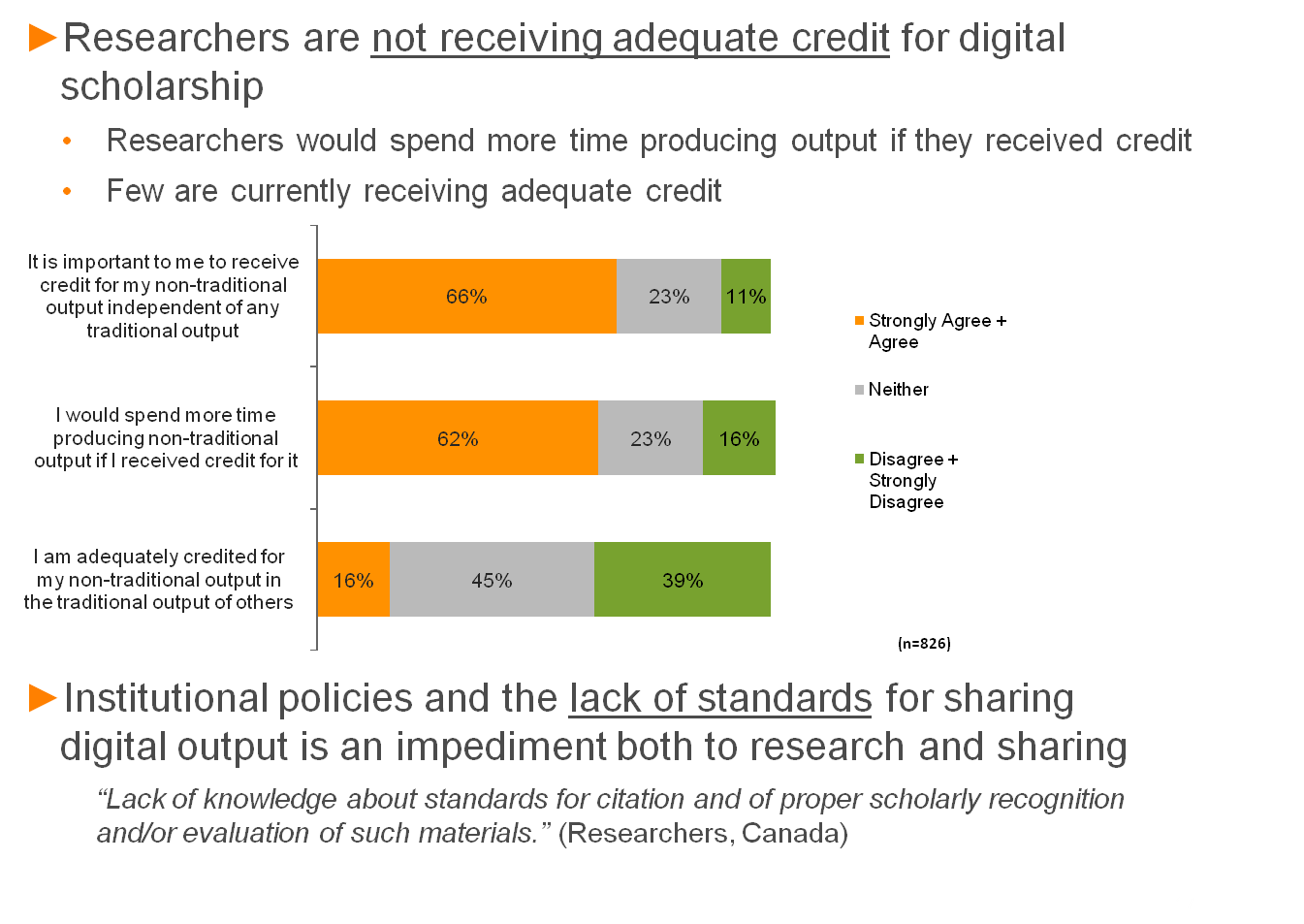 Source:  Thomson Reuters Survey
17
Where Do We Start?
Enable the discovery of data repositories, data in the context of traditional literature
Help researchers find data and track the full impact of their research output
Establish attribution standards and incentives to make data discoverable
Provide expanded measurement of research output and assessment
Thomson Reuters Solution
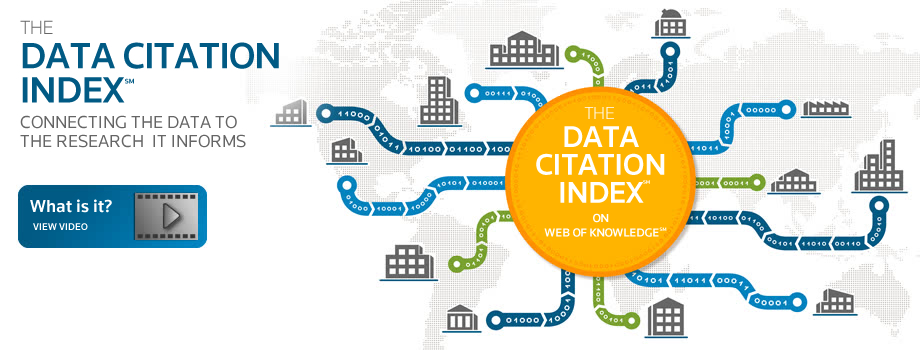 Repository Selection Considerations
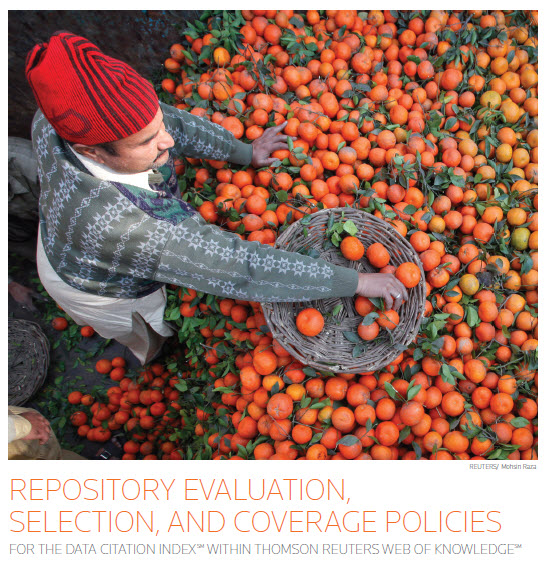 Relevant Content -  ensuring  that material is desirable to the research community.
 Persistence and stability of the repository, with a steady flow of new information.
 Thoroughness and detail of descriptive information.
 Links from data to research literature.
[Speaker Notes: Repository identification and selection are continuous and ongoing at Thomson Reuters, with repositories added as frequently as weekly. Moreover, existing coverage is constantly under review. Repositories now covered are monitored to ensure that they remain available and are maintaining high standards and a clear relevance to the Data Citation Index product. Research data considered for inclusion include data studies and data sets deposited in a recognized repository
Note: only repositories containing research data will be considered for inclusion. Traditional publications held in institutional or other repositories are not within scope of the Data Citation Index and will not be selected for inclusion.
 
Primary selection is at the level of the repository where evaluation includes: 
Subject 
Editorial content and repository attributes 
Geographic origin and scope 

Once a repository is accepted for inclusion, further evaluation determines the appropriate metadata elements which would allow for discovery and citation.   Additionally, a number of factors are considered, but no one factor alone determines elibiblity.    
Publishing standards - Persistence  & Stability, Funding Statements, English Language metadata, Peer review (not rigid), Age of material, Links to research literature 
Editorial content – three major subject areas (S&T, Social Sciences, Arts & Humanities), International diversity, data citation and standards.
Selection criteria and submission process on our publisher relations web site 
These points are detailed in a selection essay which can be found on our web site.]
Thomson Reuters Indexing of 
Research Data Repositories
Data Citation Record Model
Repository:  Comprised of data studies, data sets
 Data Study: Descriptions of studies or experiments with associated data 
  Data Set: A single or coherent set of data or a data file provided by the repository
Research Data Repository Coverage
Discipline Breakdown of Repositories
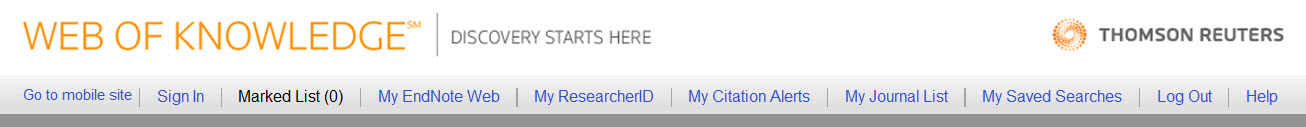 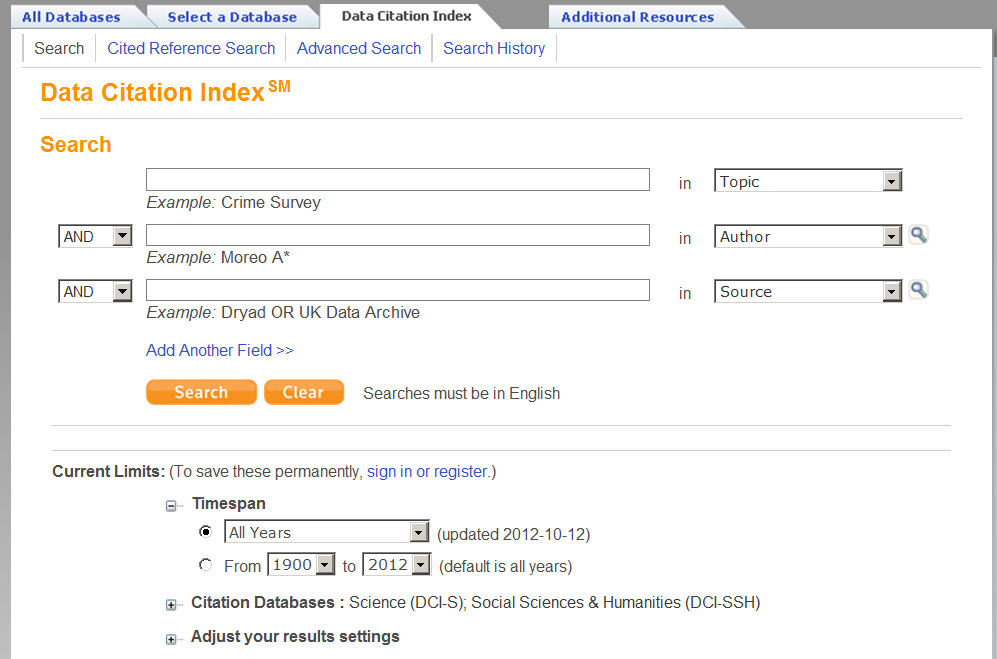 ischemic heart disease
The Data Citation Index is presented within the           Web of Knowledge platform with the same look and feel as other resources, such as Web of Science.
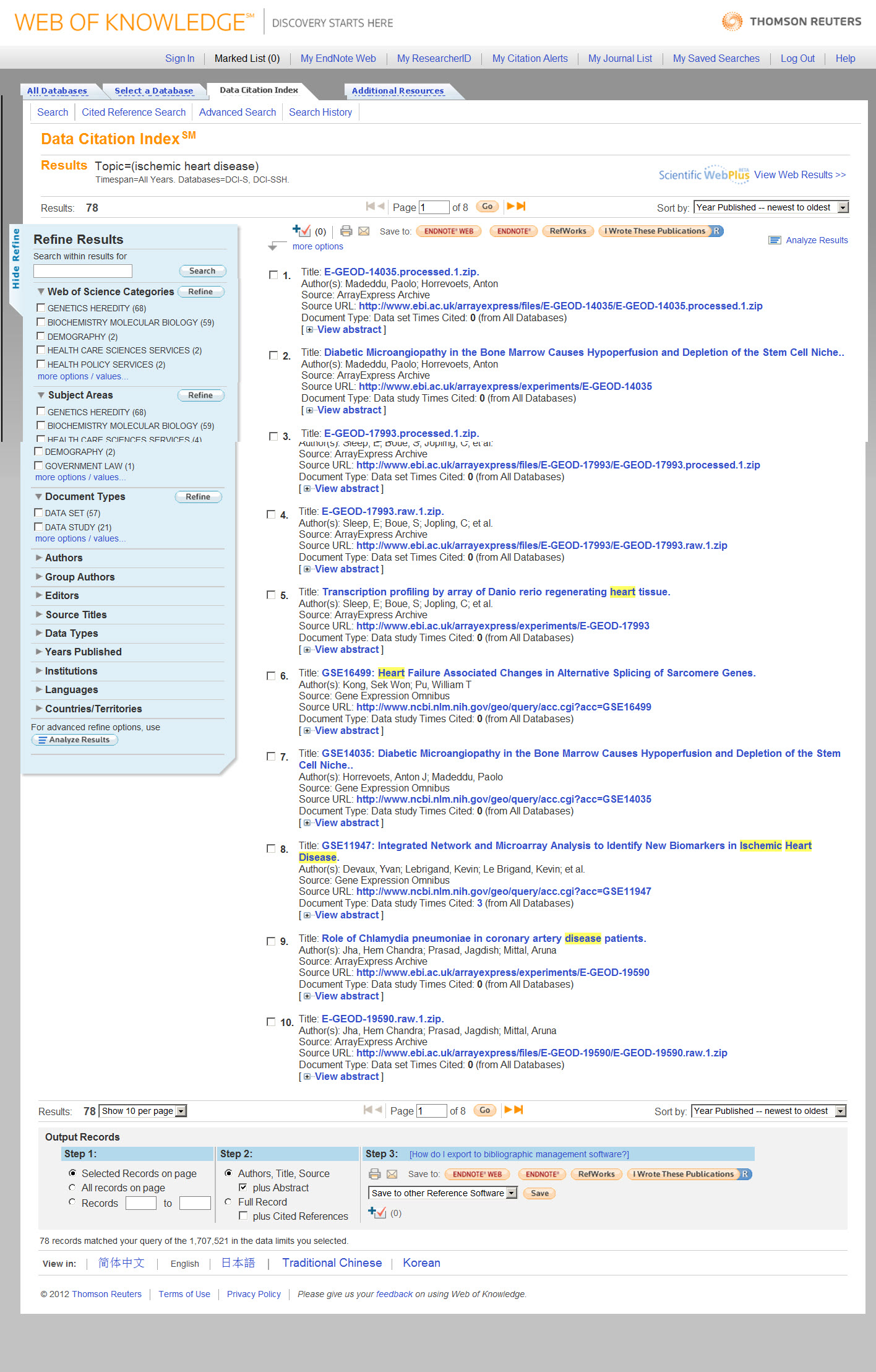 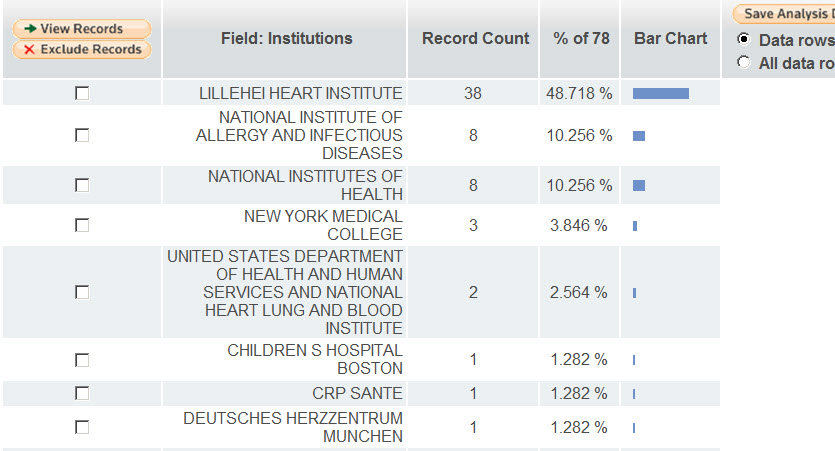 Data Citation Index presents all of the powerful Web of Knowledge options for exploring search results.
Utilize Analyze Results features as you would in any Web of Knowledge database – immediately gain insight into your  a body of search results. Export analysis data!
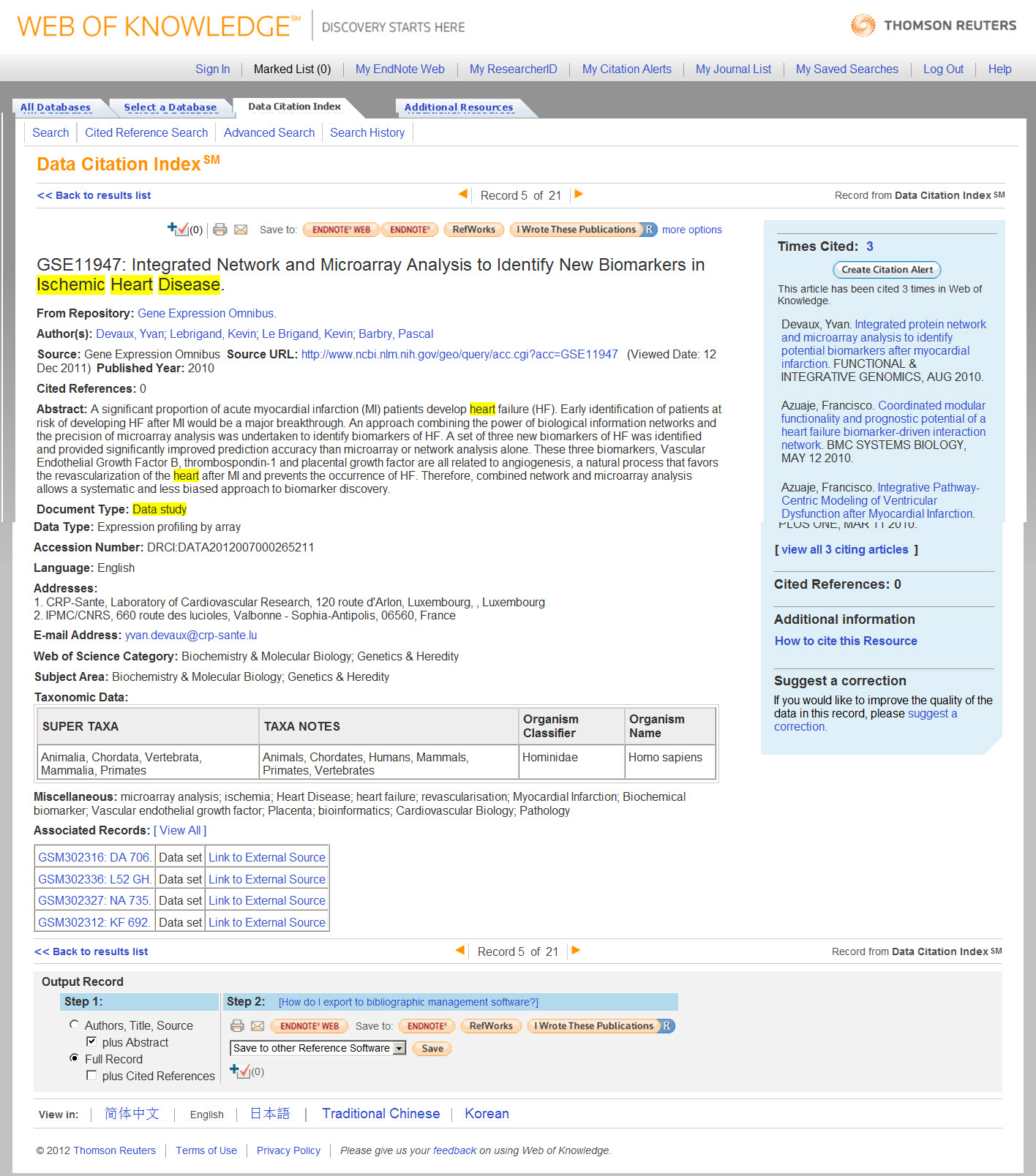 The full record presents fundamental information about this data study –                                  an abstract, data type, miscellaneous descriptors, and basic taxonomic data.
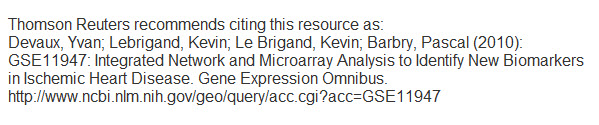 Through recommendation of  a standard format for citing research data we hope to impact the research community’s citing practices – facilitating capture and unification of cites to research data going forward.
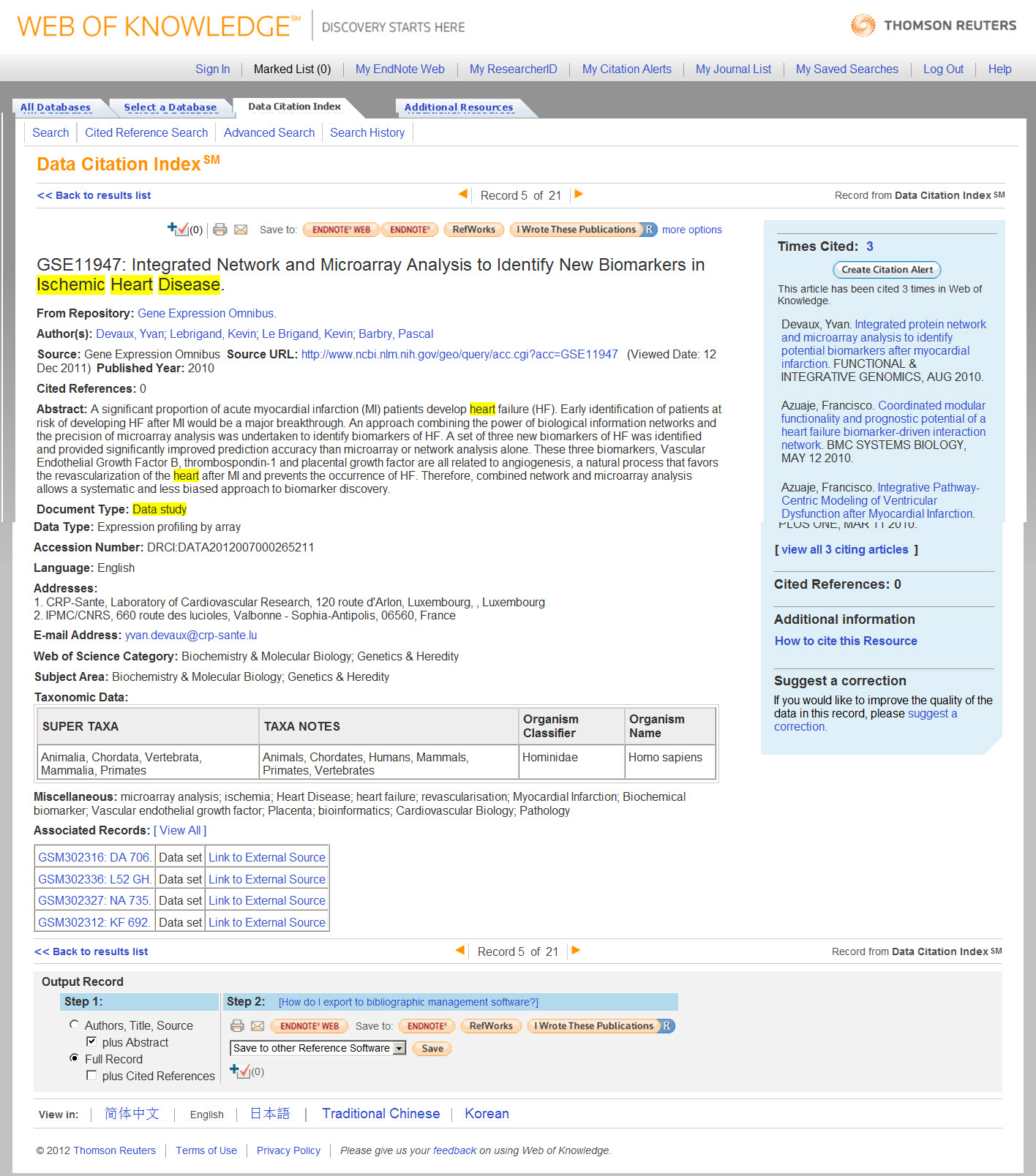 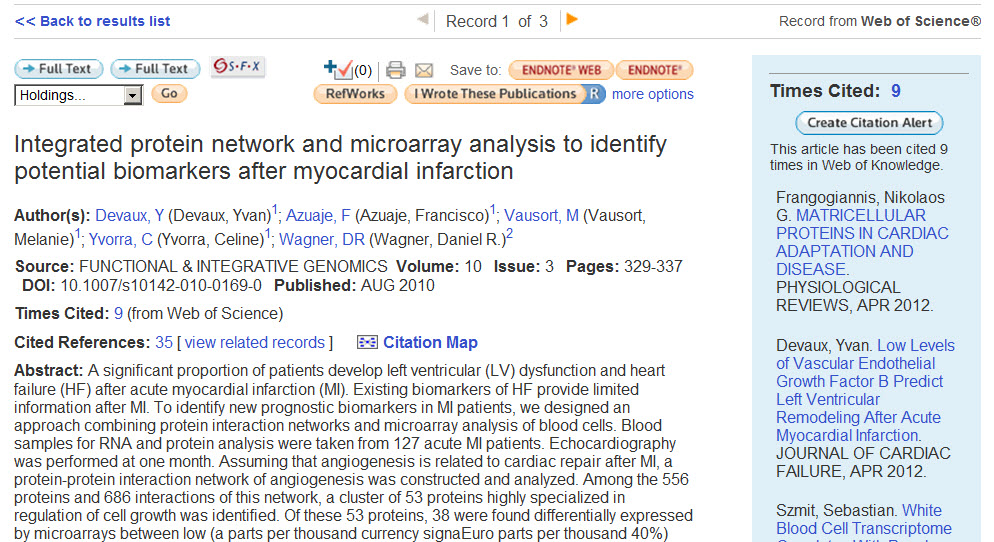 The full record serves as a central point from which to collect information around this data study, and link to related information – such as the articles that have referenced this Data Study.
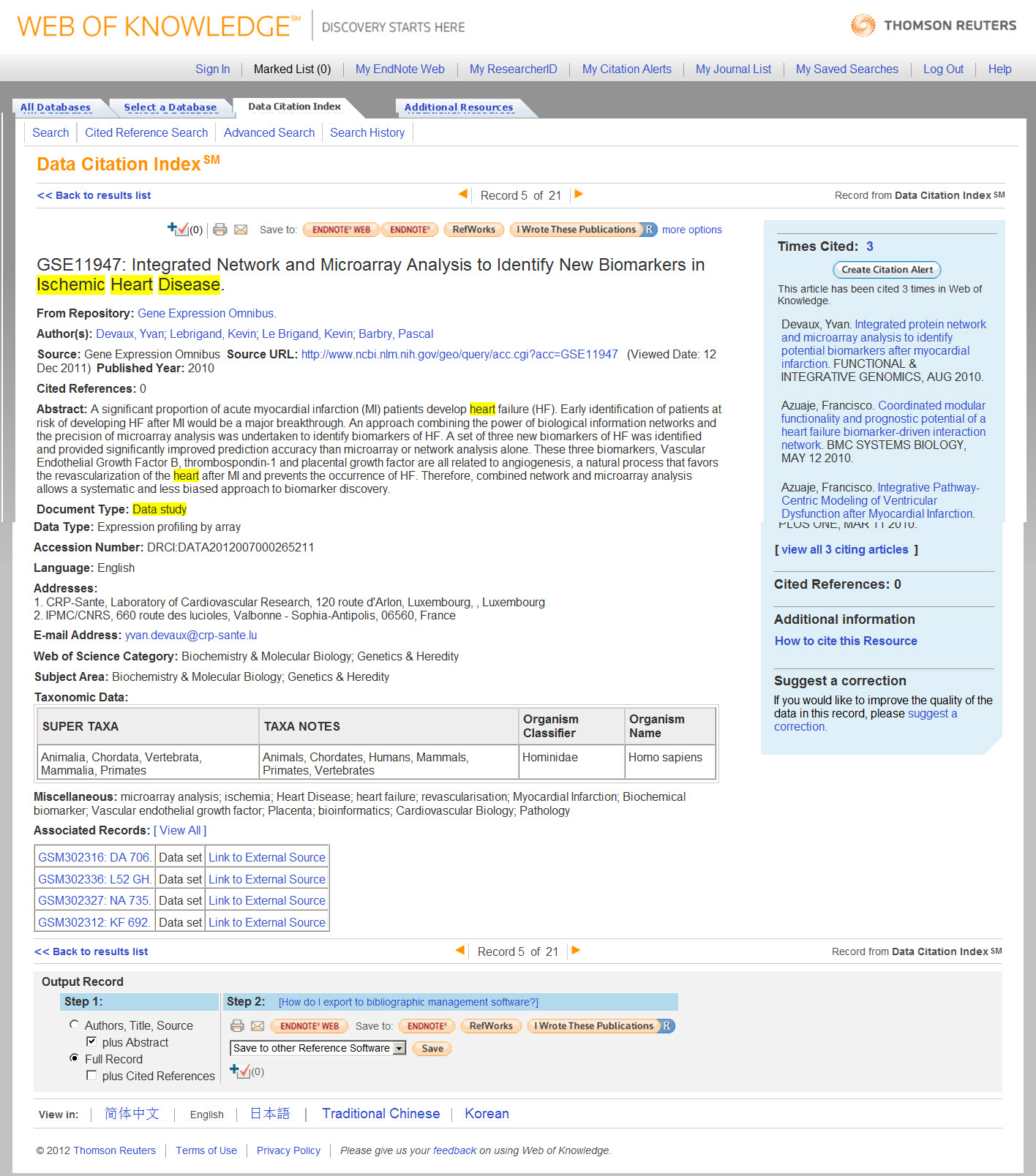 Above all though – the Data Citation Index is about getting users to research data itself.
Link to the Data Set information within the repository.
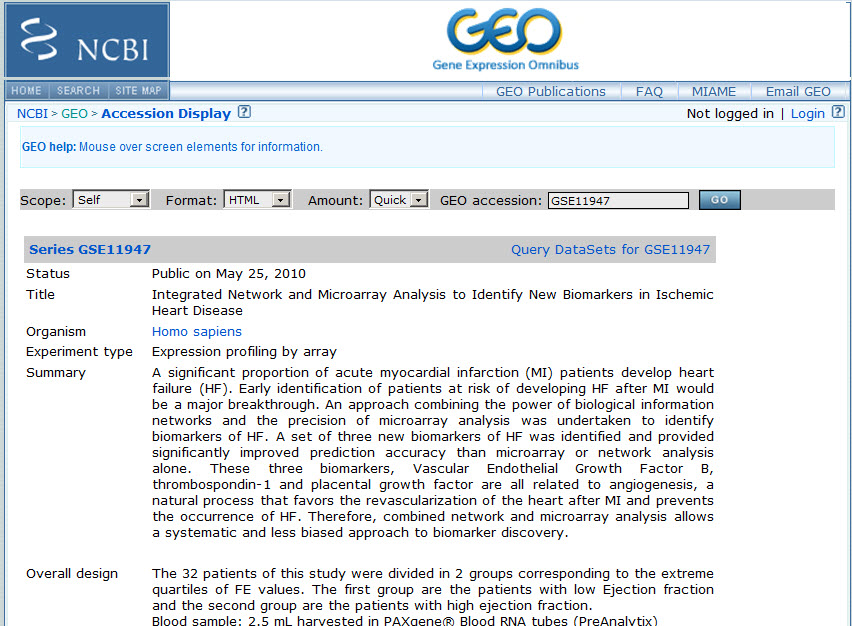 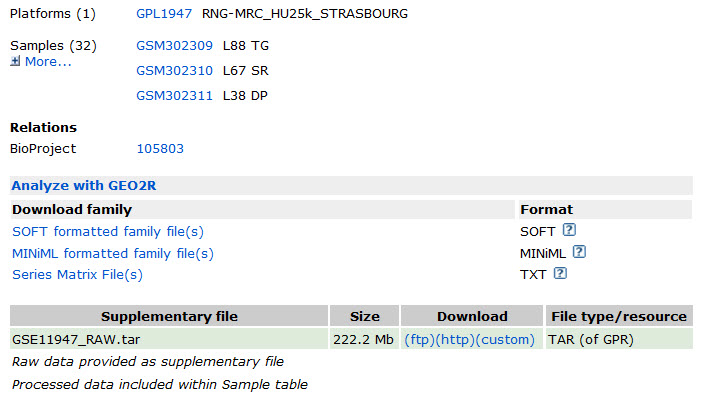 [Speaker Notes: And of course the ability to link out to the data study itself at the repository.

We think by raising visibility, accessibility, and “citeability” of data sets we can put]
Challenges
Metadata availability
Lack of resources
Lack of expertise
Metadata quality
Metadata inconsistencies
Data repositories are not static

Partnerships
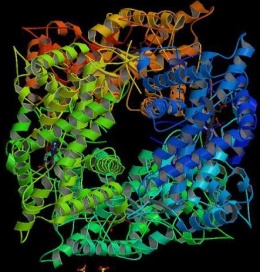 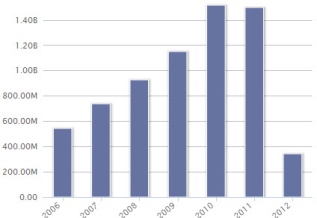 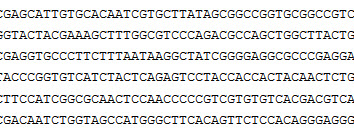 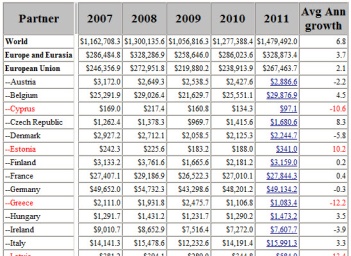 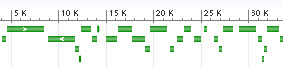 Expected Outcomes: Data Citation Index
Discovery of data most important to scholarly research
Data linked to published research literature
Measures of data use and reuse
New metrics for digital scholarship
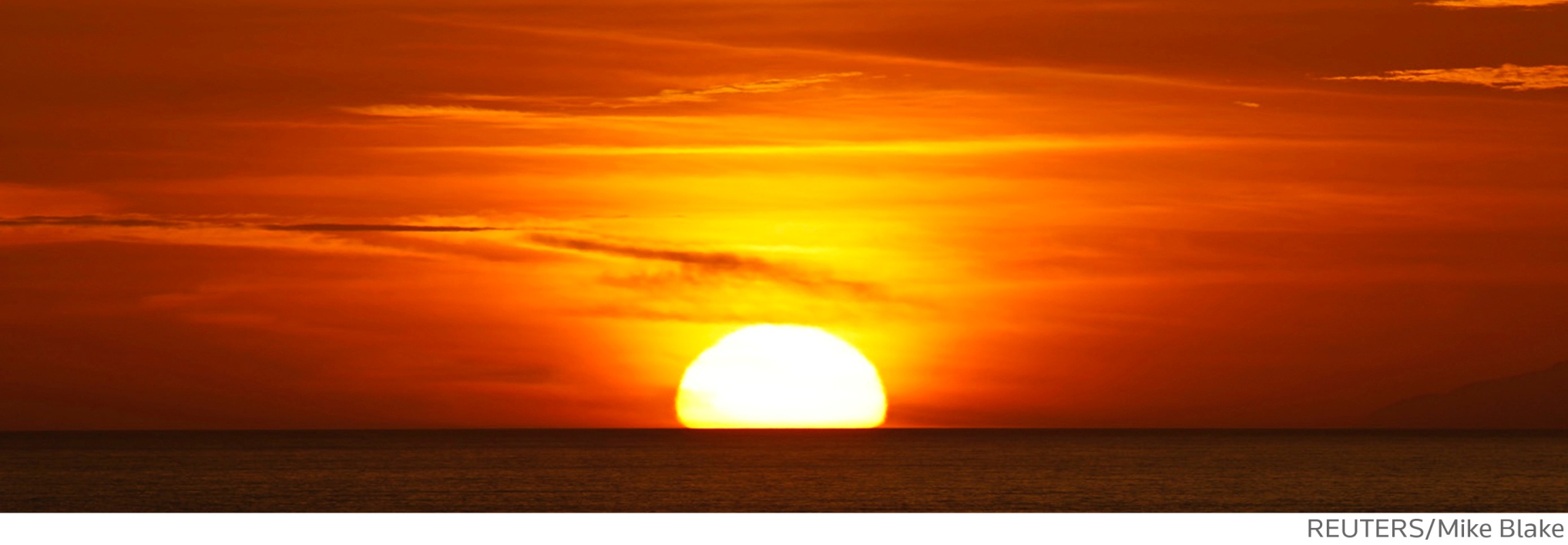 Thank you
Mike Takats
michael.takats@thomsonreuters.com